Activities in Q
Dimple Keen and Beth Banfield, with Oxford AHSN
May 2018
15.05.18
Oxford AHSN and Q webinar
Q’s theory of change
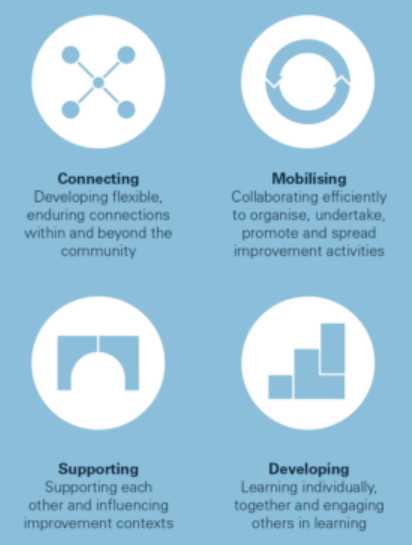 Variety of offers to suit many needs
15.05.18
Oxford AHSN and Q webinar
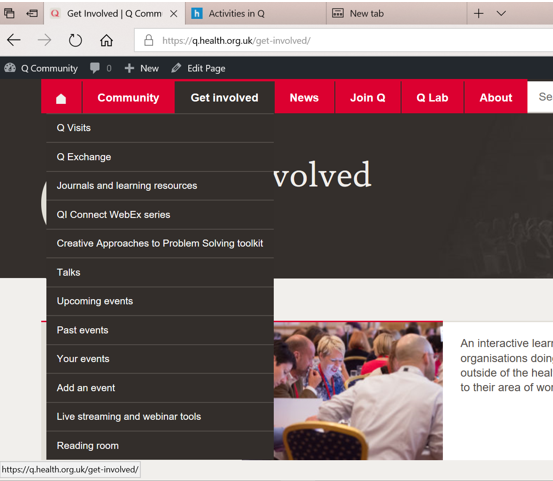 https://q.health.org.uk/get-involved/

Also groups and member directory under Community
15.05.18
Oxford AHSN and Q webinar
Share your knowledge across the Community
15.05.18
Oxford AHSN and Q webinar
What can you do if you only have 5 minutes?
Twitter – @theQCommunity 
7000+ followers
Benefits: quick, easy access to resources, easy help
Twitter ‘cheat sheet’




Qmunicate monthly newsletter 
Benefits: quick summary, signposting to various resources and blogs, events and latest news
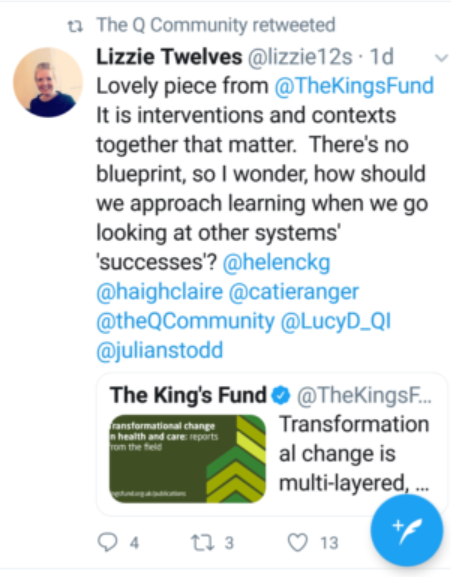 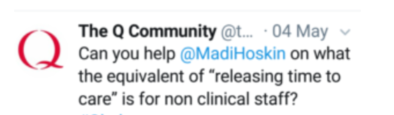 15.05.18
Oxford AHSN and Q webinar
What can you do if you only have 5 minutes?
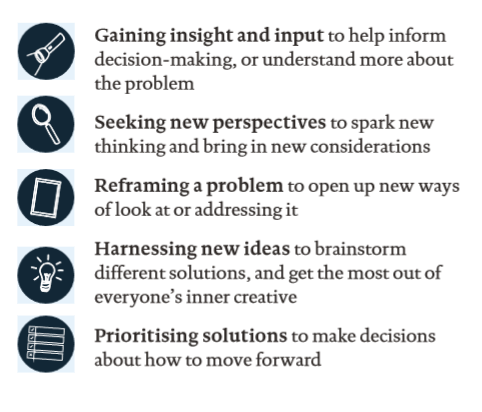 Download the CAPS toolkit 
https://q.health.org.uk/get-involved/creative-approaches-problem-solving-caps/ 
Benefits: many techniques, innovative 
Read a blog / Spark page about a recent visit 
	e.g. Liberating Structures sharing learning: 	https://spark.adobe.com/page/8osFmu4j2mpIz/
Benefits: Gain some knowledge from events you can’t attend, see what else is happening in improvement 
Comment on a blog
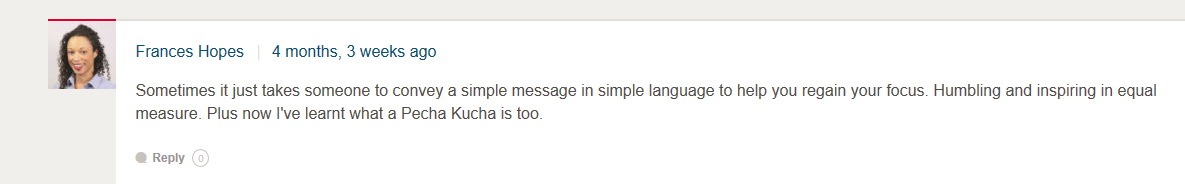 15.05.18
Oxford AHSN and Q webinar
What can you do if you only have 30 minutes?
Write a blog	
https://q.health.org.uk/news/your-news-stories/?biro-post=0 (add news story)
Benefits: share your learning, generate ideas, inspire others

Start or join a group  https://q.health.org.uk/community/groups/ 
	Contribute to conversations on the group pages, join or lead a teleconference
Benefits: share good practice, problems and ideas with others interested in the same topic as you
Listen to a QI connect webinar (from Healthcare Improvement Scotland) 
https://q.health.org.uk/get-involved/qi-connect-webex-series/ 
Benefits: excellent speakers, inspiring
15.05.18
Oxford AHSN and Q webinar
What can you do if you only have 30 minutes?
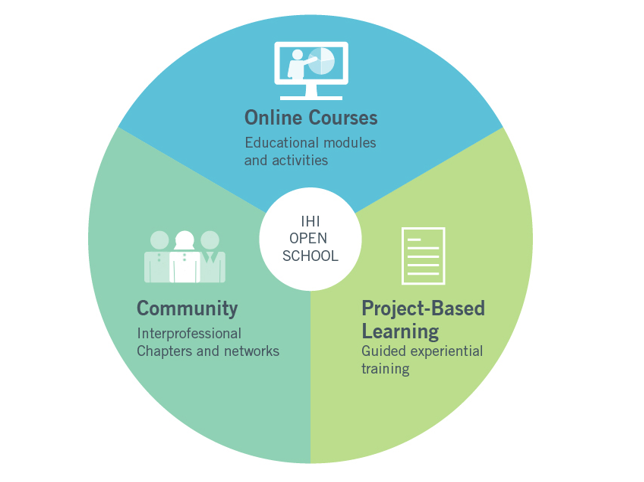 IHI open school
Benefits: develop your knowledge, learn more about specific improvement topics 
https://q.health.org.uk/get-involved/journals-and-learning-resources/ 
Read the BMJ Quality and Safety journal
Benefits: further increase knowledge in current topics, keep abreast of new articles
RCTs
https://q.health.org.uk/community/rcts/ 
Benefits: connect with others in the Community, share ideas, gain inspiration
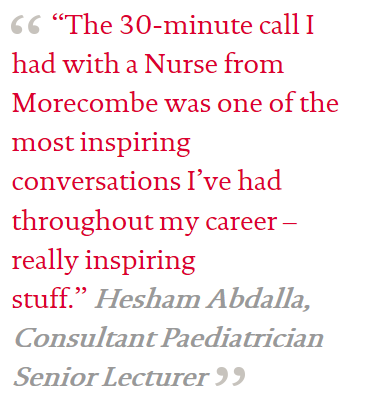 15.05.18
Oxford AHSN and Q webinar
What can you do if you have a bit more time?
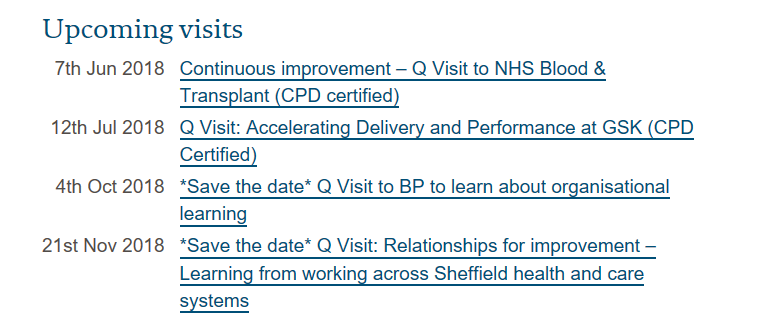 Attend a Q visit 
Benefits: gain new knowledge, learn new approaches, generate ideas
https://q.health.org.uk/get-involved/q-visits/
Write up your Quality Improvement report through BMJ Open Quality
Benefits: develop skills in writing up reports, share your improvement experience with others (not just Q members), contribute to wider health debates 
https://q.health.org.uk/get-involved/journals-and-learning-resources/ 
“Collaborative approach to reducing cardiac arrests in an acute medical unit”
http://bmjopenquality.bmj.com/content/bmjqir/6/2/e000026.full.pdf 

Offer to run a Talk https://q.health.org.uk/get-involved/talks/ 
Benefits: share knowledge and expertise with others, help build capacity and capability
15.05.18
Oxford AHSN and Q webinar
What can you do if you have a bit more time?
Join the Q lab  https://q.health.org.uk/q-improvement-lab/ 
Benefits: deep insight and knowledge in a specific area, test solutions, tackle complex problems
Get involved with the Q Exchange! – **deadline 21 May**
https://q.health.org.uk/get-involved/q-exchange/ 
Benefits: access to funding of £30k, develop your improvement project, personal development (pitching, providing feedback)
Attend an event/workshop https://q.health.org.uk/event/q-uk-wide-community-event/ 
UK-wide Q Community event in Sept – **final 50 tickets**
Local events too
https://q.health.org.uk/get-involved/events/ 
Benefits: make new connections, develop skills, collaborate with others
15.05.18
Oxford AHSN and Q webinar
Want to contribute more to Q?
Annual and adhoc RAND surveys
Contribute to the evaluation of Q 
How can we share the impact Q is having on you and your improvement work?
Opportunities to be involved in designing aspects of Q  
the UK-wide Q community event
Design of Q exchange
Theory of Change webinar – 7 June 
See Natalie’s blog for more info https://q.health.org.uk/news-story/refreshing-qs-theory-of-change-get-involved/
15.05.18
Oxford AHSN and Q webinar
What can we do for you?


Anything you’d like to see in Q or any further help needed?
Q@health.org.uk
Dimple.Keen@health.org.uk